ELPAC Overview DESCRIPCIÓN GENERAL DE ELPAC
What is ELPAC? ¿Qué es ELPAC?
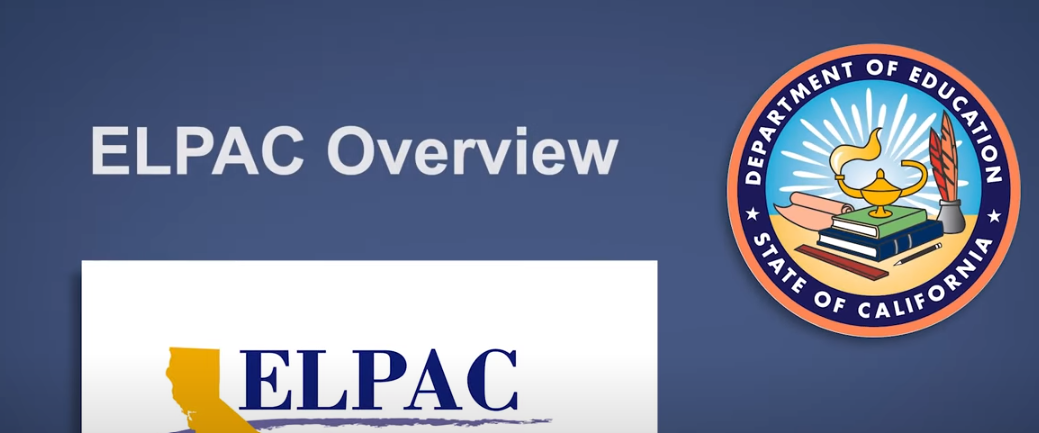 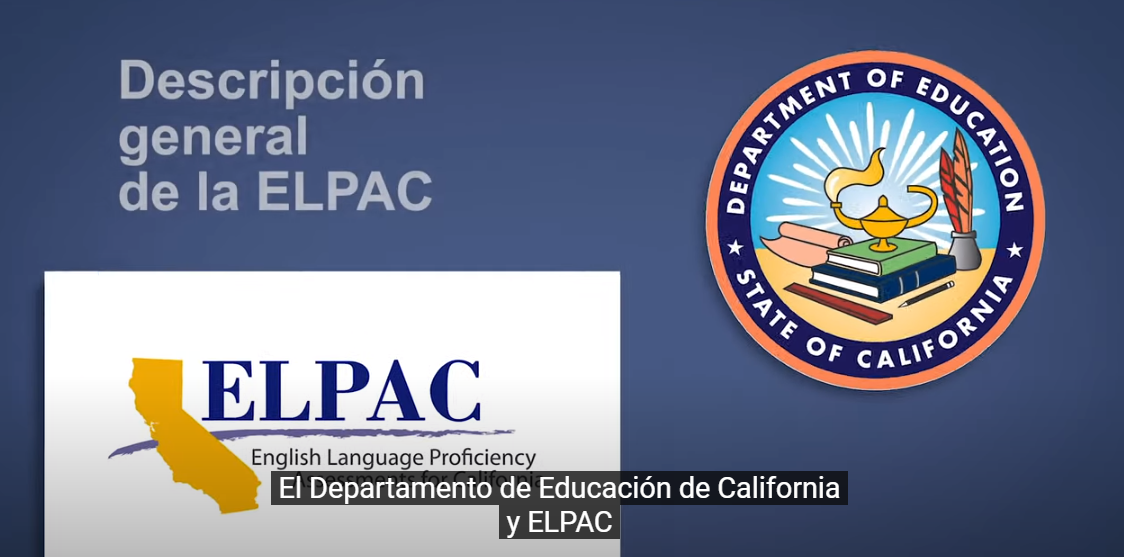 SPANISH VIDEO
ENGLISH VIDEO
Visit the ELPAC Website Visite el sitio web de ELPAC
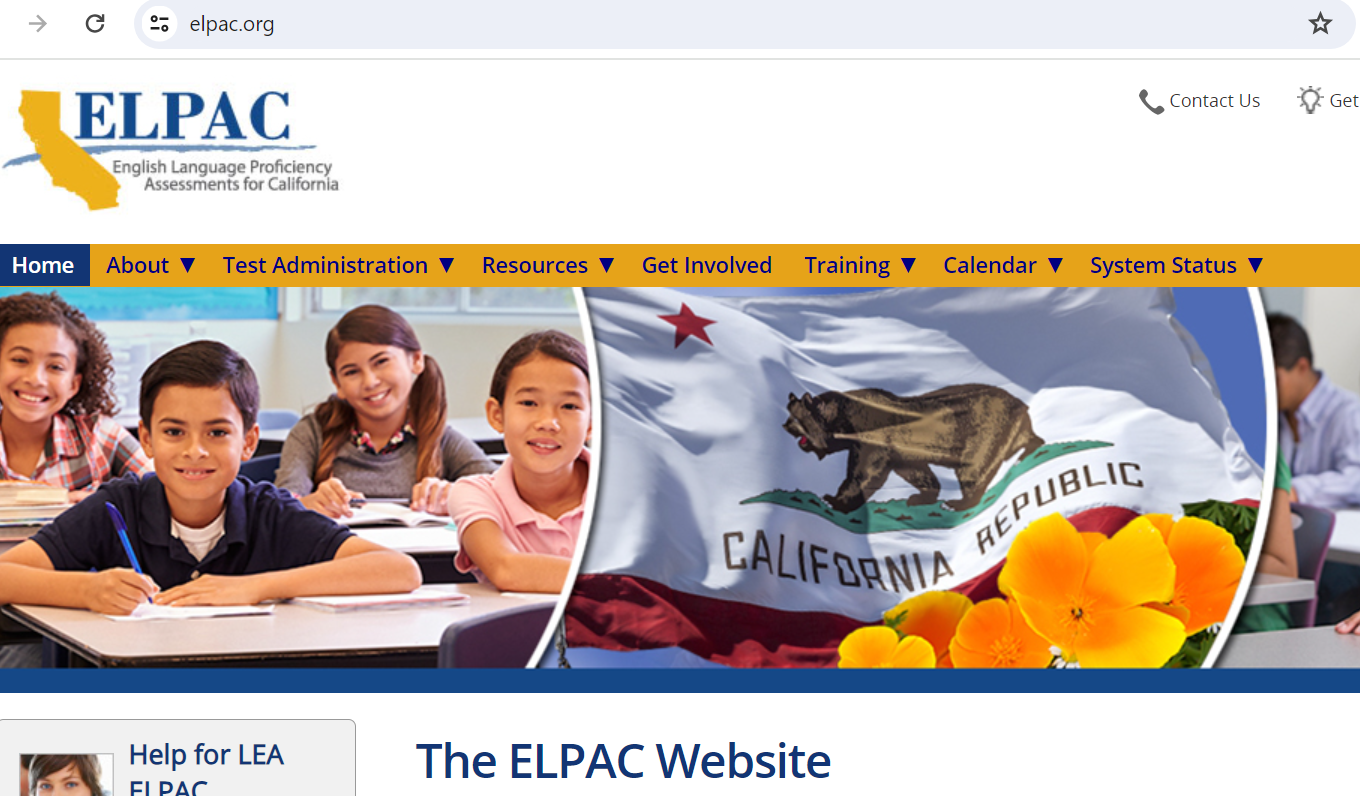 Finding Resources
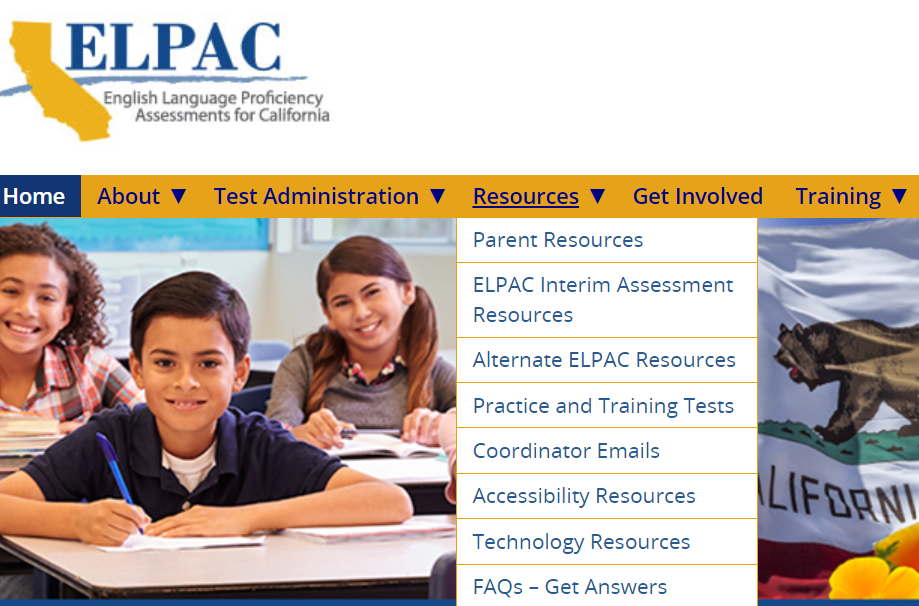 ELPAC Practice Tests
Pruebas de práctica ELPAC
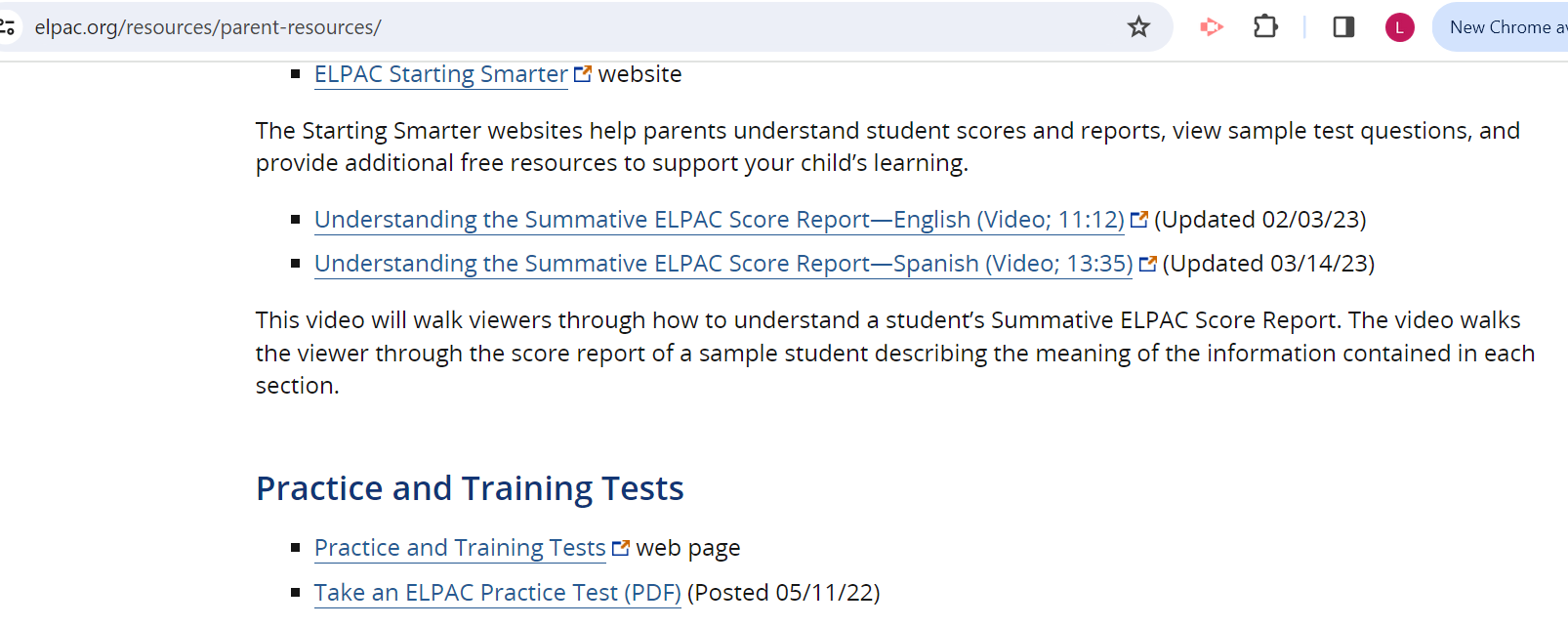 [Speaker Notes: Topic discussed - reading at home, importance of home language, attendance, etc.]
ELPAC Practice Tests
Pruebas de práctica ELPAC
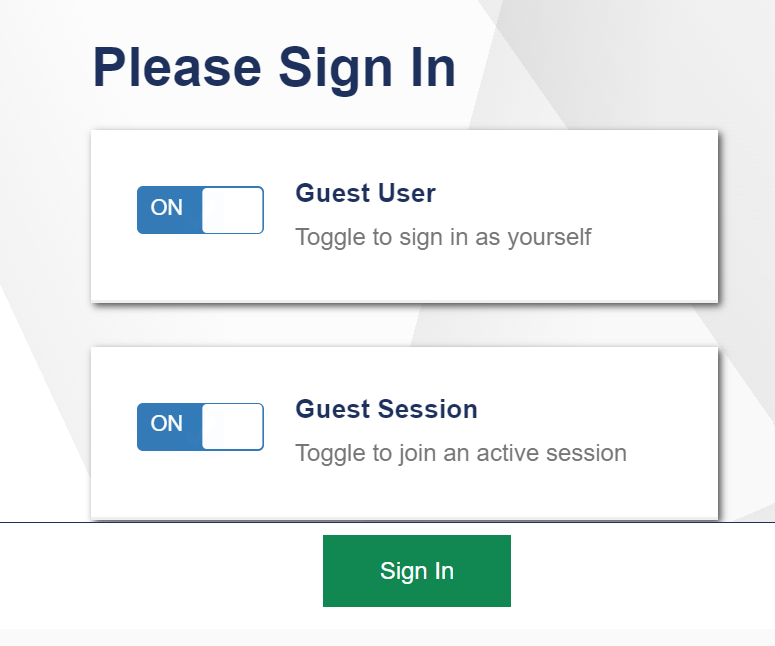 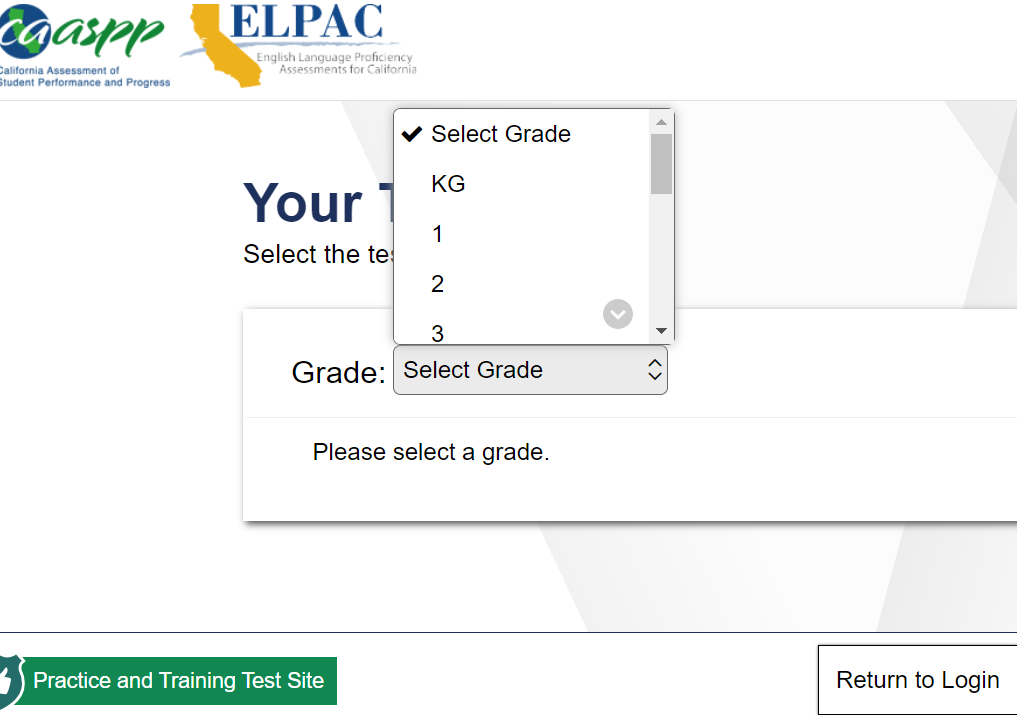 [Speaker Notes: Topic discussed - reading at home, importance of home language, attendance, etc.]
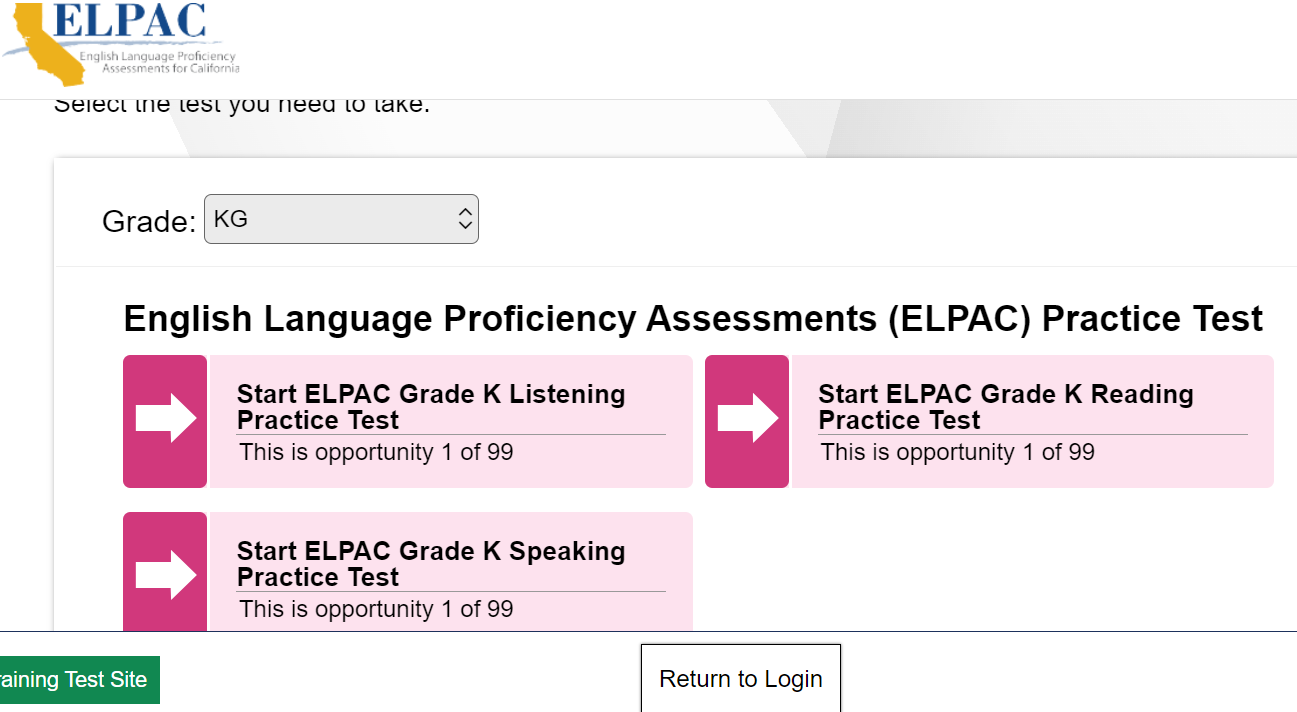 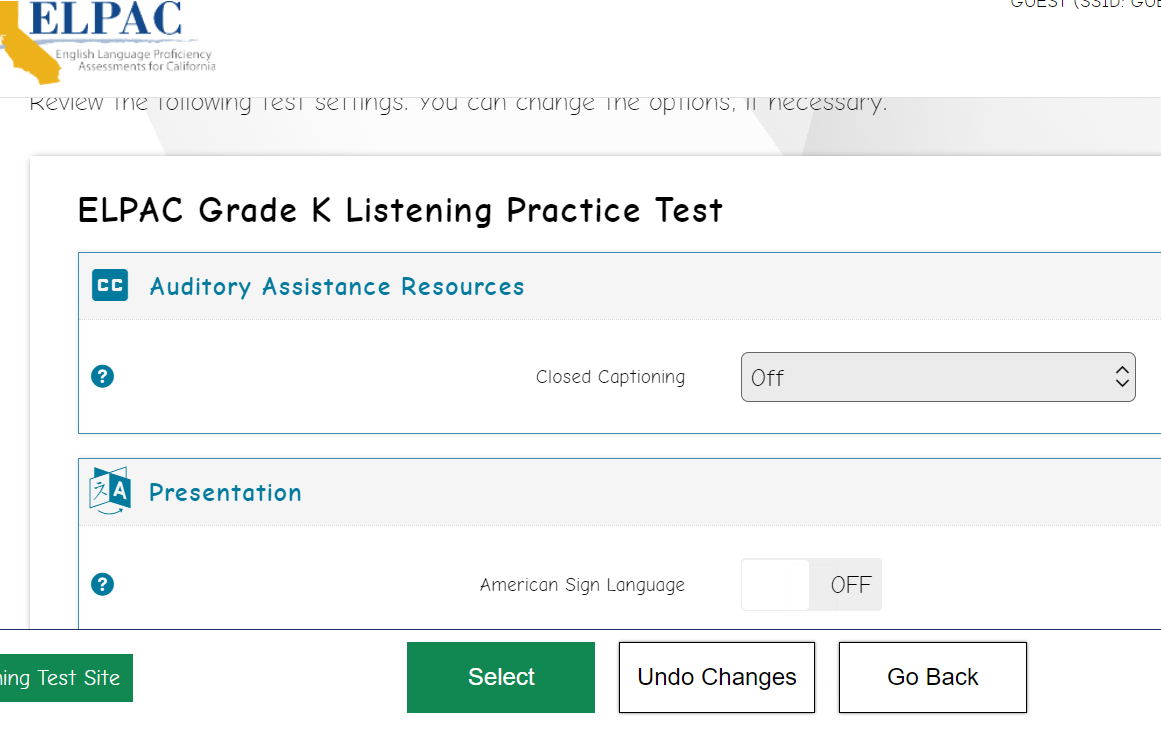 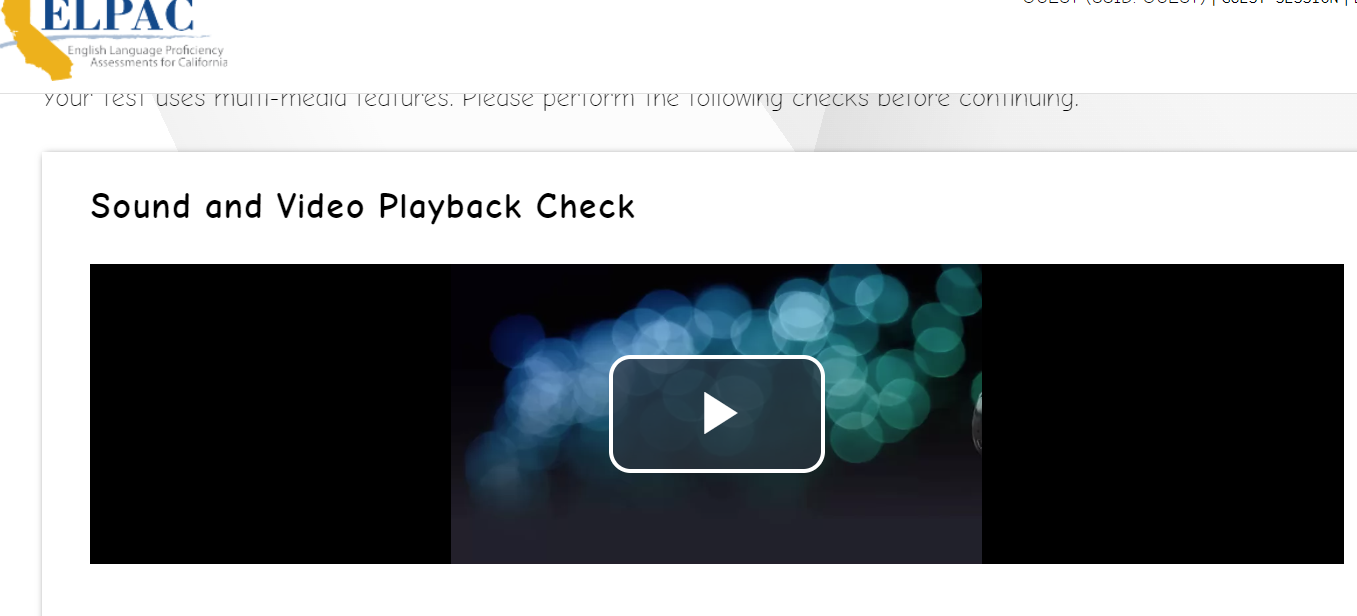 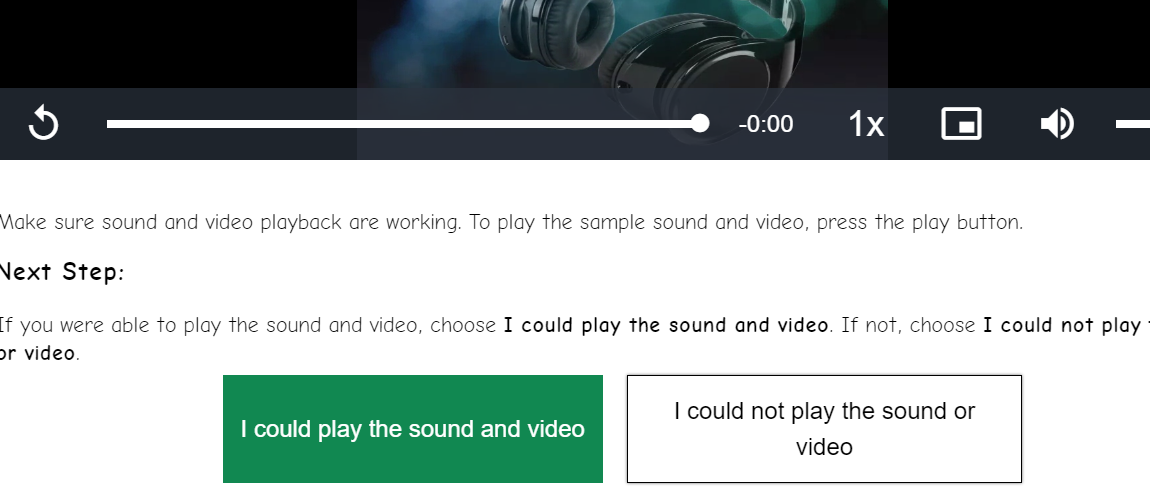 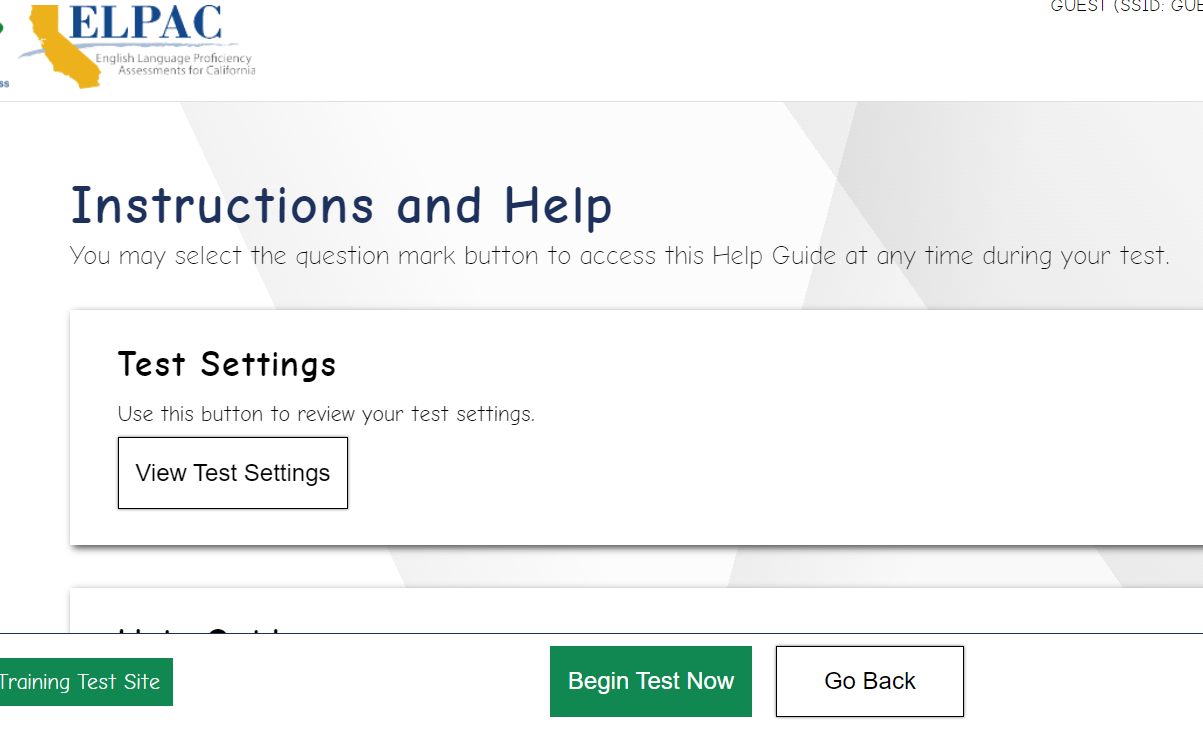